ΚτηνιατρικΕΣ ΣχολΕΣ
Οι δυο μεγαλύτερες κτηνιατρικές σχόλες στην Ελλάδα είναι  στην Καρδίτσα και  στην Θεσσαλονίκη. Έμενα θα με ενδιέφερε να περάσω στην κτηνιατρική σχόλη της Θεσσαλονίκης.
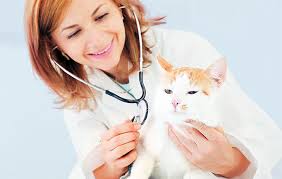 Στραβοκεφάλου Έφη
Βάσεις εισαγωγής για τις Κτηνιατρικές Σχολές

Πρόγραμμα σπουδών
Από το Υπουργείο Παιδείας οι βάσεις των σχολών για ΑΕΙ και ΤΕΙ όλης της χώρα και μεταξύ αυτών και οι βάσεις για τις 2 Κτηνιατρικές Σχολές της χώρας αλλά και για την Στρατιωτική Κτηνιατρική. Πτώση παρατηρήθηκε σε όλες τις σχολές και οι βάσει διαμορφώνονται ως εξής:
- Η βάση για την Κτηνιατρική Σχολή του Αριστοτέλειου Πανεπιστημίου Θεσσαλονίκης ορίστηκε στα 17587 μόρια σημειώνοντας πτώση 504 μορίων σε σχέση με το 2012. - Η βάση για το τμήμα Κτηνιατρικής του Πανεπιστημίου Θεσσαλίας με έδρα την Καρδίτσα, ορίστηκε στα 17308 μόρια σημειώνοντας πτώση 460 μορίων σε σχέση με το 2012. - Τέλος η Στρατιωτική Κτηνιατρική (ΣΣΑΣ) (γενική κατηγορία) εμφάνισε πτώση 392 μορίων σε σχέση με το 2012 και η βάση σταθεροποιήθηκε στα 18524 μόρια.
1 ο Εξάμηνο: Σύνοψη Σπουδών  Διδάσκοντες στους Κύκλους του 1ου Εξαμήνου  1ος Κύκλος: Μόρια – Κύτταρα – Ιστοί  3ος (Ι) Κύκλος: Βιοστατιστική  4ος (Ι) Κύκλος: Εκτροφή των Ζώων Ι 

2 ο Εξάμηνο: Σύνοψη Σπουδών  Διδάσκοντες στους Κύκλους του 2ου Εξαμήνου  2ος Κύκλος: Δομή και Λειτουργία των Συστημάτων του Σώματος  4ος (ΙΙ) Κύκλος: Εκτροφή των Ζώων ΙΙ 

 3 ο Εξάμηνο: Σύνοψη Σπουδών  Διδάσκοντες στους Κύκλους του 3ου Εξαμήνου  4ος (ΙΙΙ) Κύκλος: Εκτροφή


4 ο Εξάμηνο: Σύνοψη Σπουδών και Μαθήματα Επιλογής  Διδάσκοντες στους Κύκλους του 4ου Εξαμήνου  4ος (ΙV) Κύκλος: Εκτροφή των Ζώων ΙV 65ος (ΙI) Κύκλος: Δομή και Λειτουργία των Συστημάτων του Σώματος ΙII  6ος (Ι) Κύκλος: Παθογόνοι Παράγοντες Ι των Ζώων ΙΙΙ  5ος (Ι) Κύκλος: Δομή και Λειτουργία των Συστημάτων του Σώματος ΙΙ
ΤΕΛΟΣ
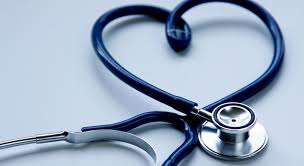 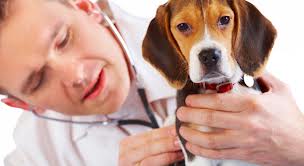